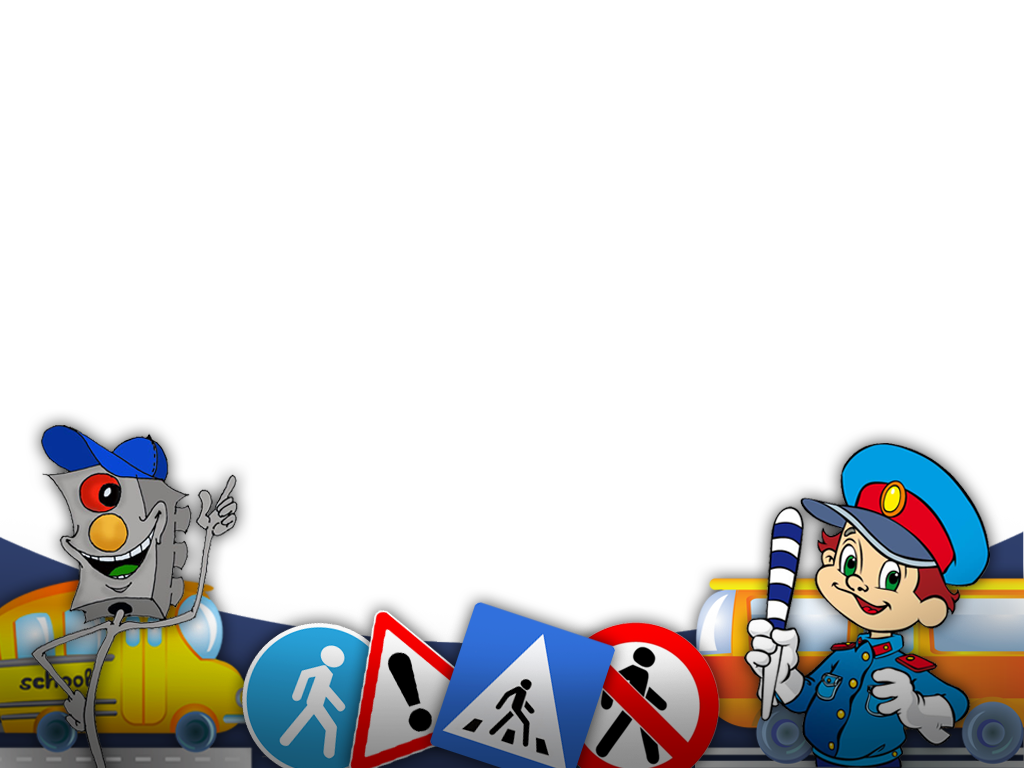 Структурное подразделение «Детский сад комбинированного вида «Ягодка» МБДОУ «Детский сад «Планета детства» комбинированного вида»
Развлечение в старшей группе 
«На дороге черный кот»
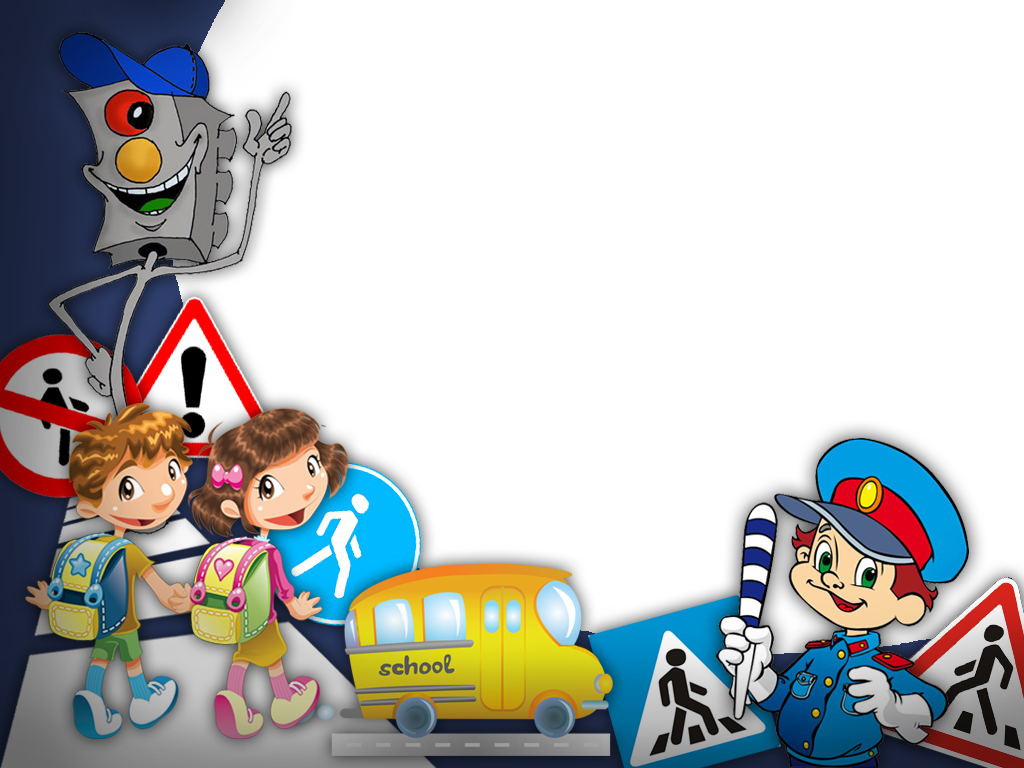 Задачи:- Расширять познания детей о дорожных знаках- Закреплять правила перехода через дорогу- Воспитывать культуру безопасного поведения на улице,- Умение применять полученные знания в играх и повседневной жизни- Обобщить знания детей правил дорожного движения, правил поведения на улице, полученных на занятиях через эмоциональное восприятие;- Довести до сознания детей, к чему может привести нарушение правил дорожного движения;- Развивать ловкость, внимание, сосредоточенность, смекалку, логическое мышление;- Воспитывать грамотного пешехода.
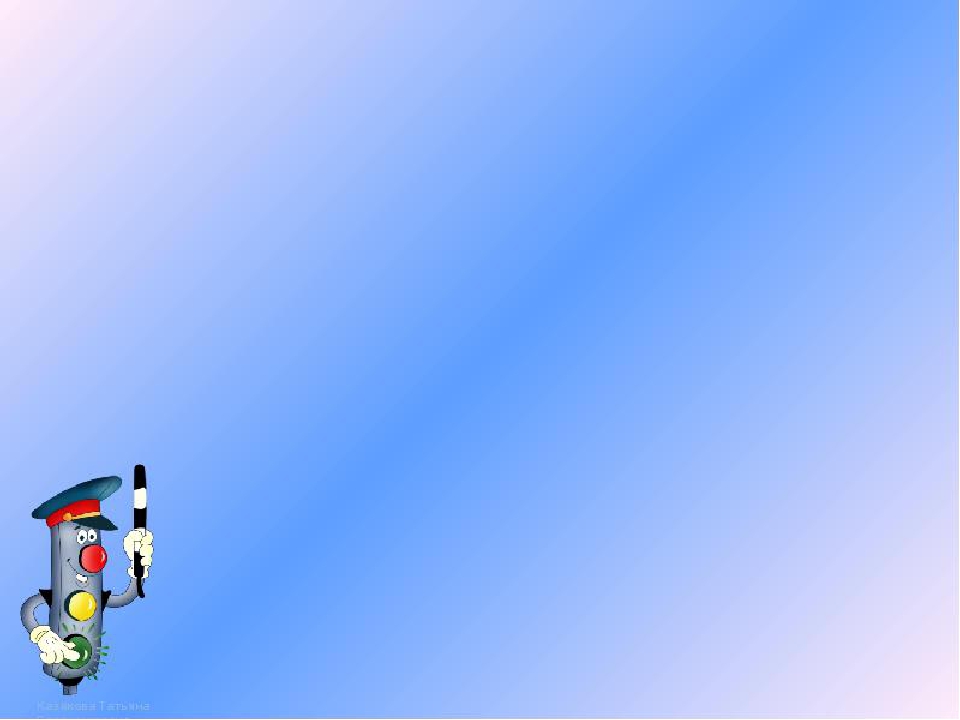 Действующие лица:Инспектор: воспитатель Куляскина М.В.Черный кот: воспитатель Кувакина Т.Н.Воспитанники старшей группы.
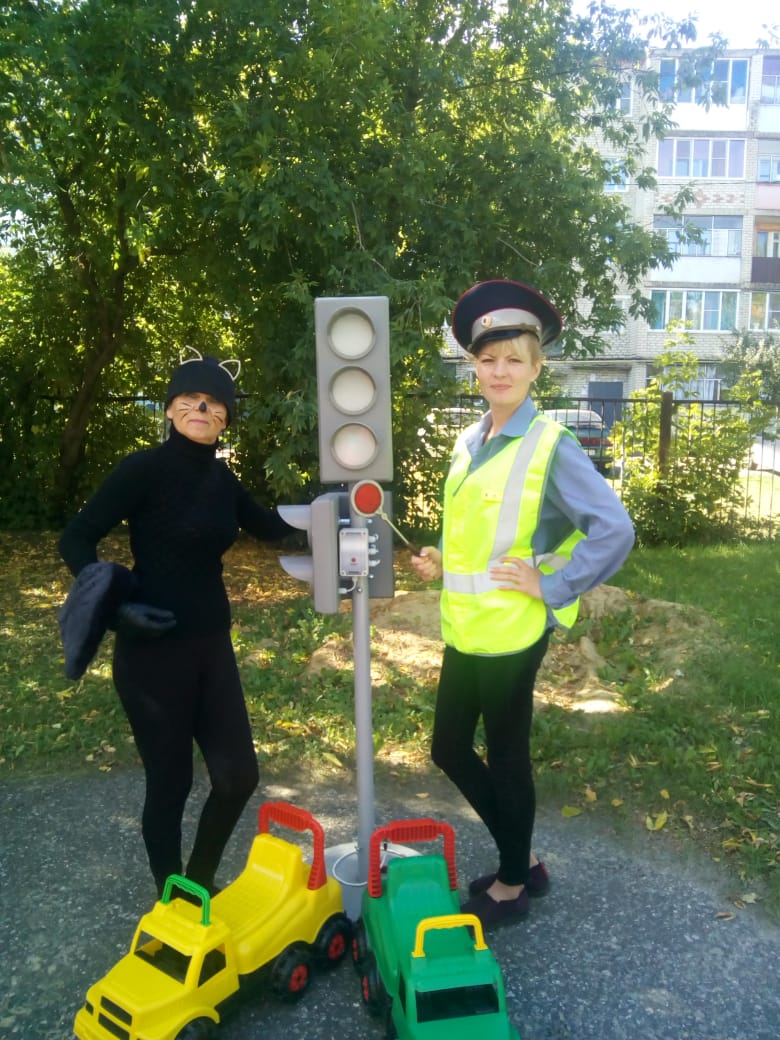 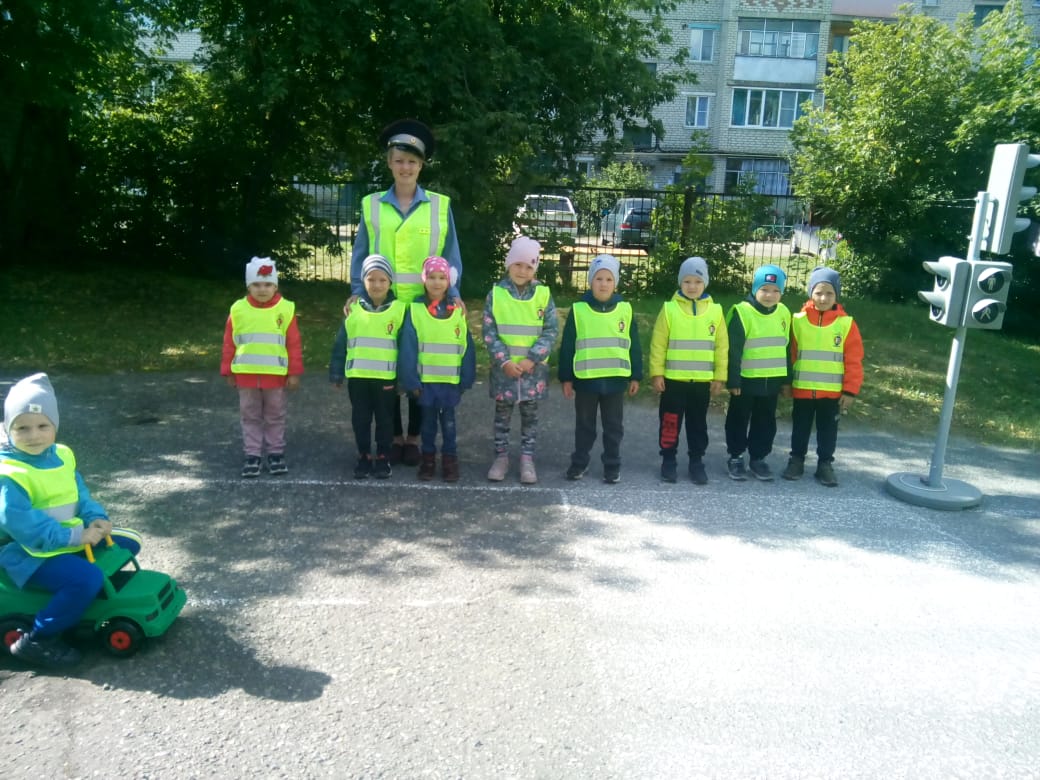 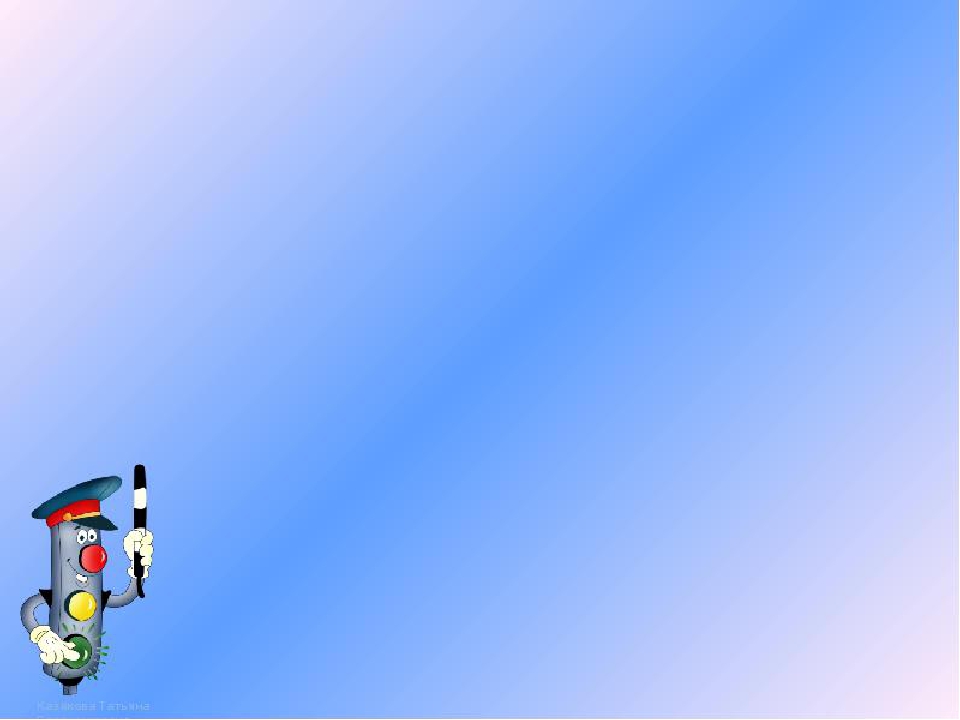 Непоседа черный кот совсем не знает правил дорожного движения. Из – за этого постоянно попадает в различные передряги на дороге.
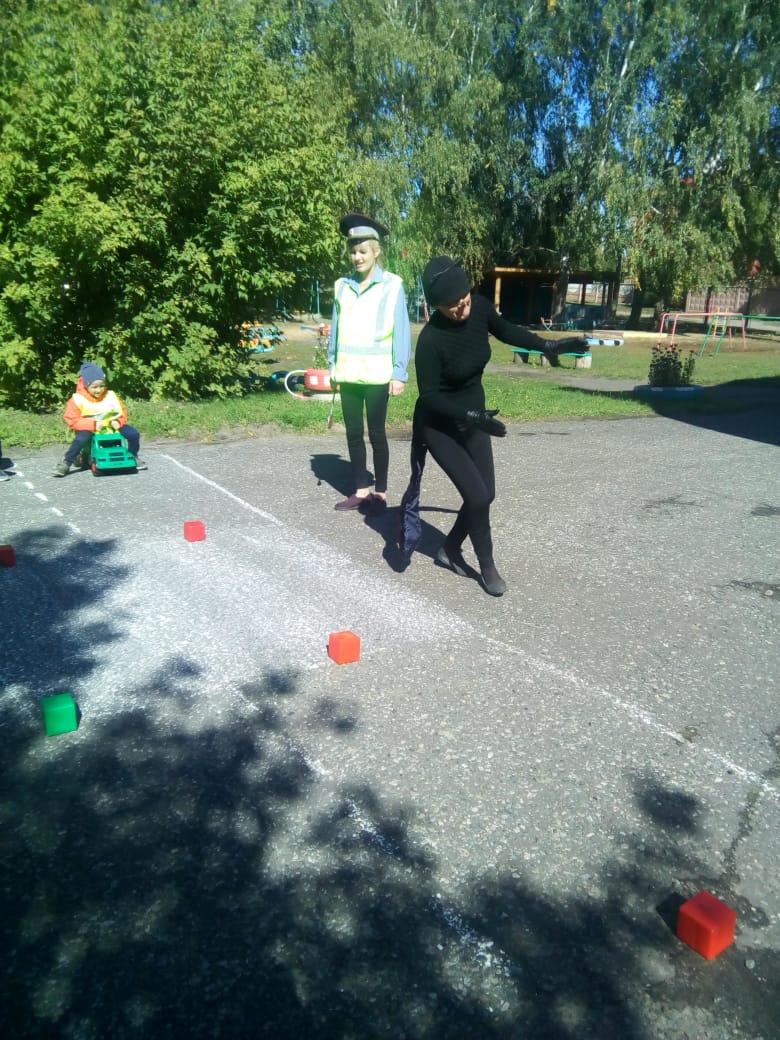 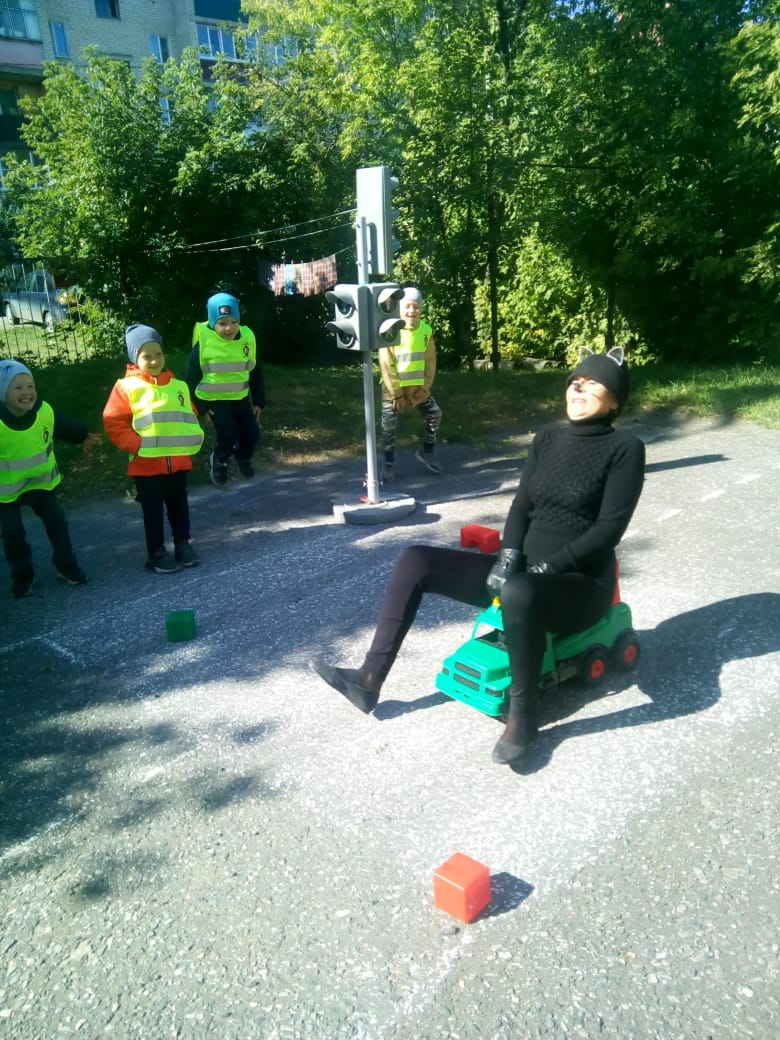 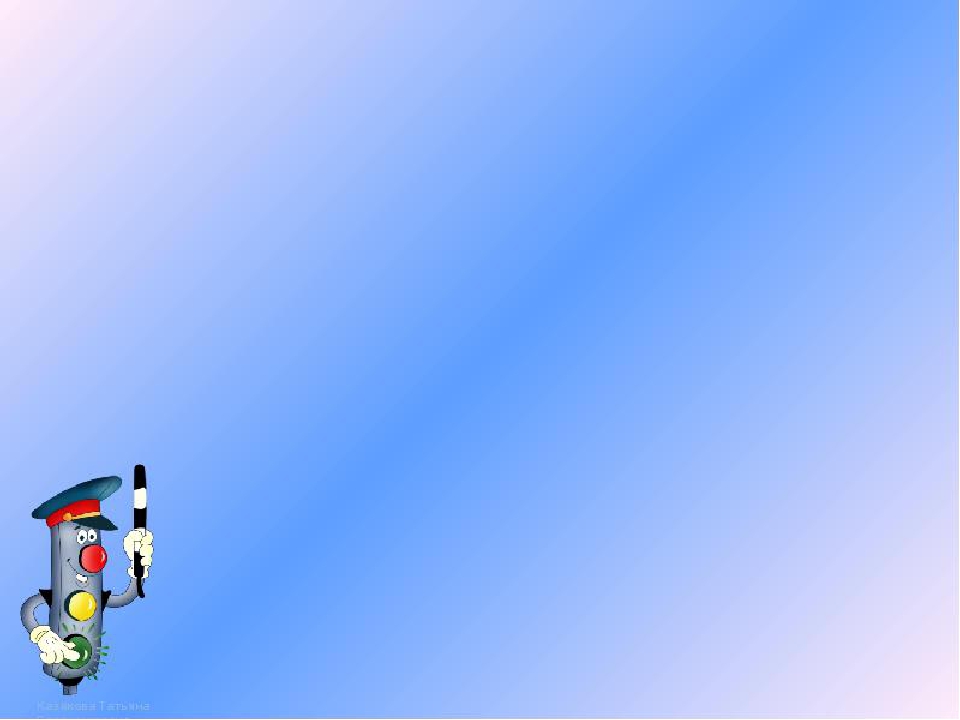 Но ребята уже успели познакомится с некоторыми дорожными правилами. Они с удовольствием поделились знаниями с черным котом.
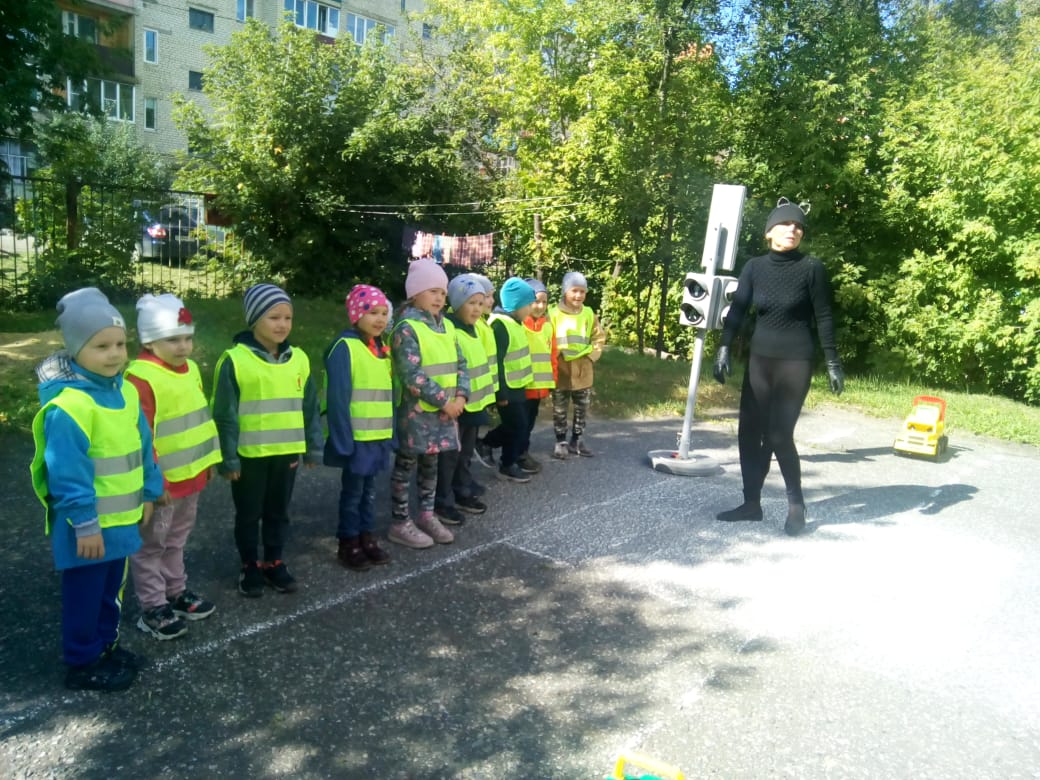 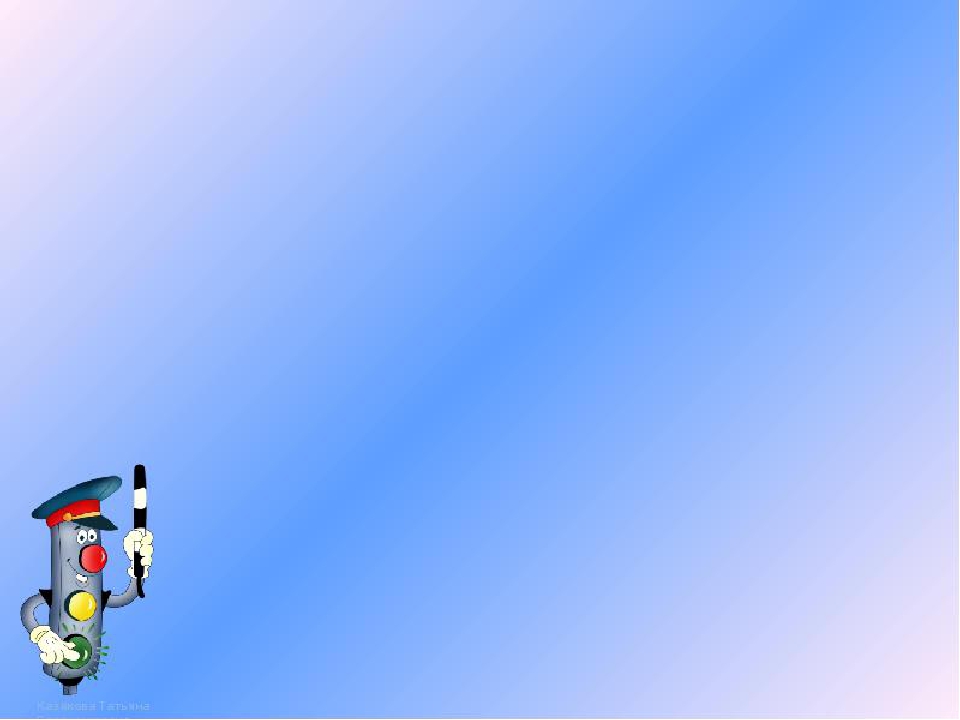 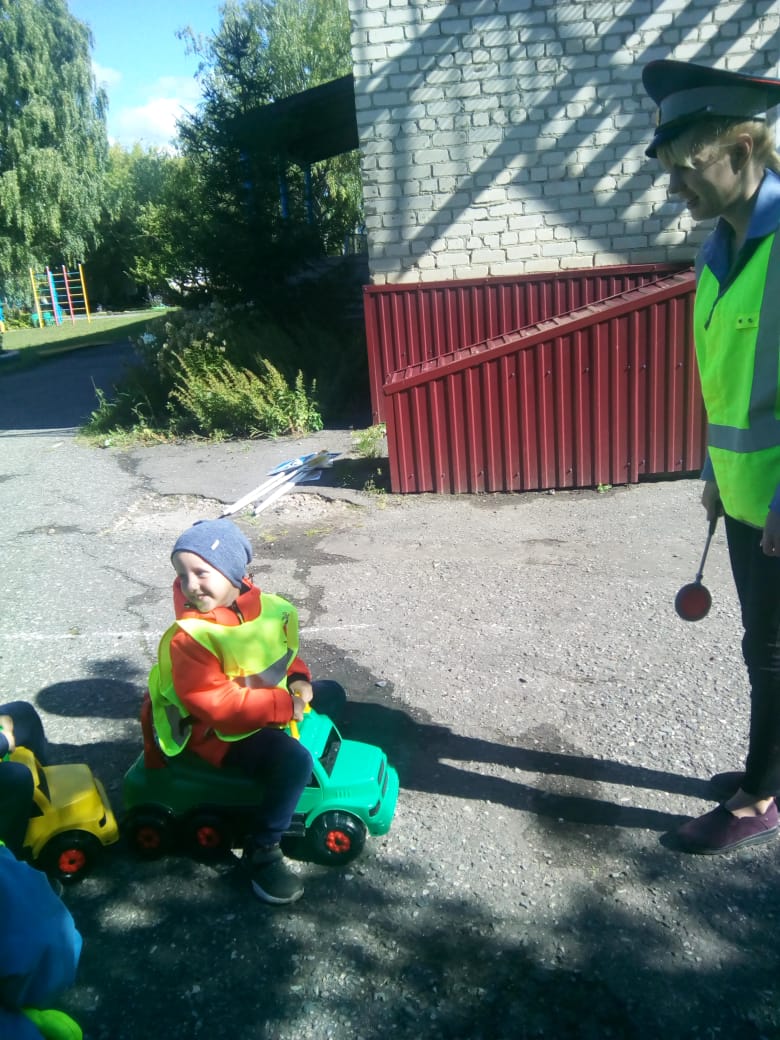 К ребятам присоединился инспектор ДПС и рассказал детям и коту как правильно нужно переходить дорогу и вести себя поблизости дороги.
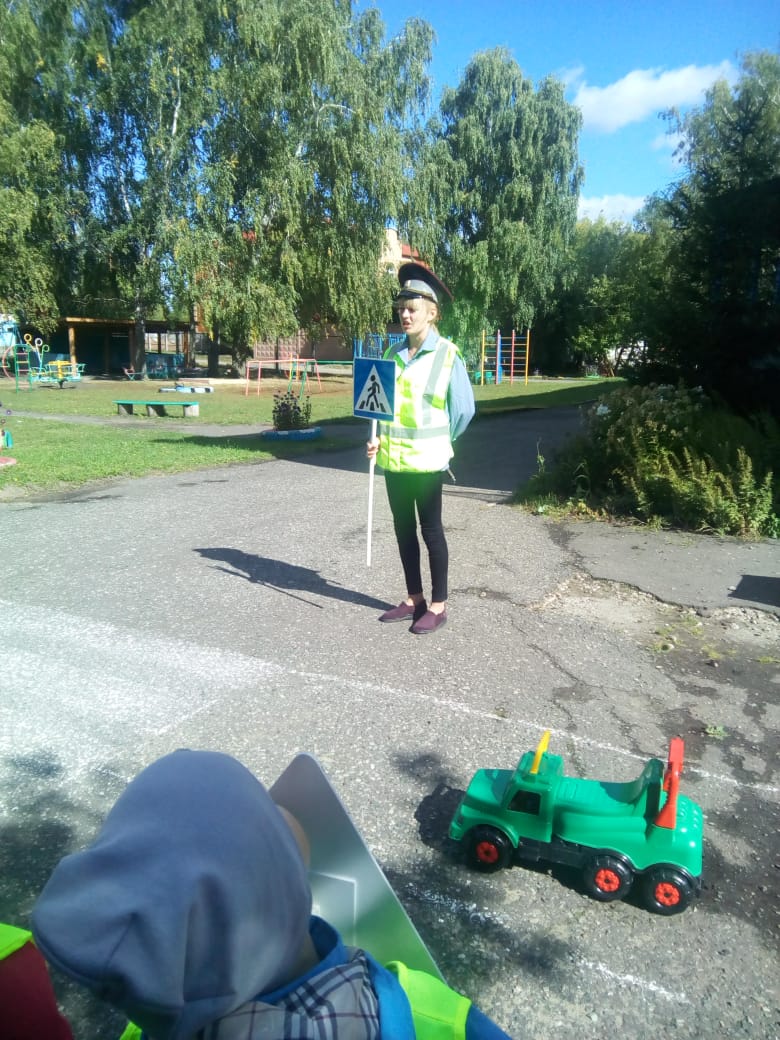 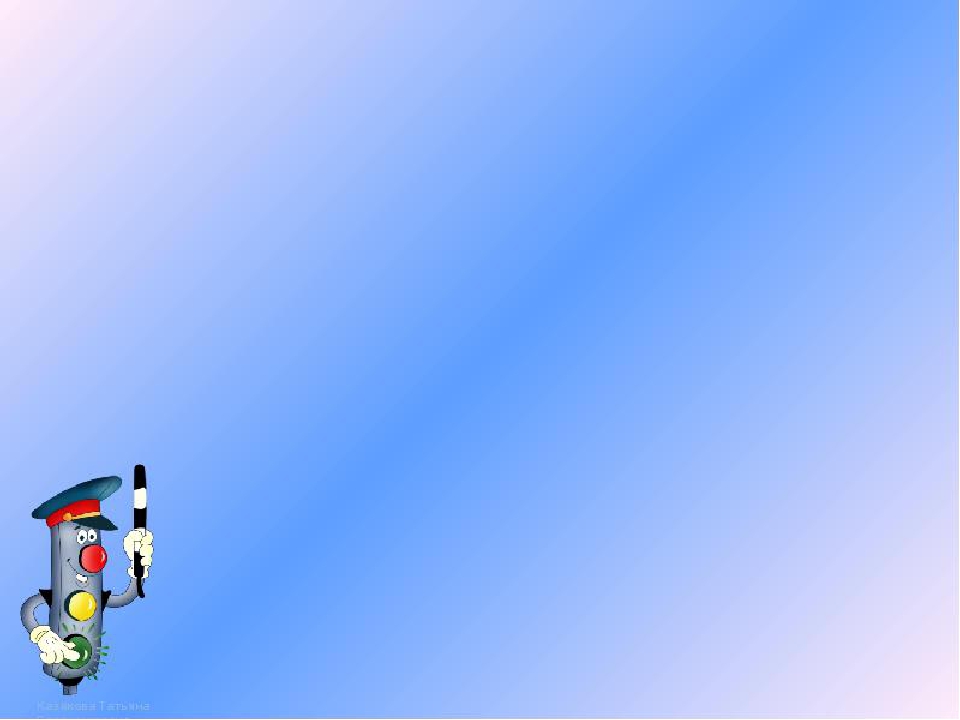 Постепенно черный кот начинает понимать где был не прав и решает поиграть с ребятами в игру.
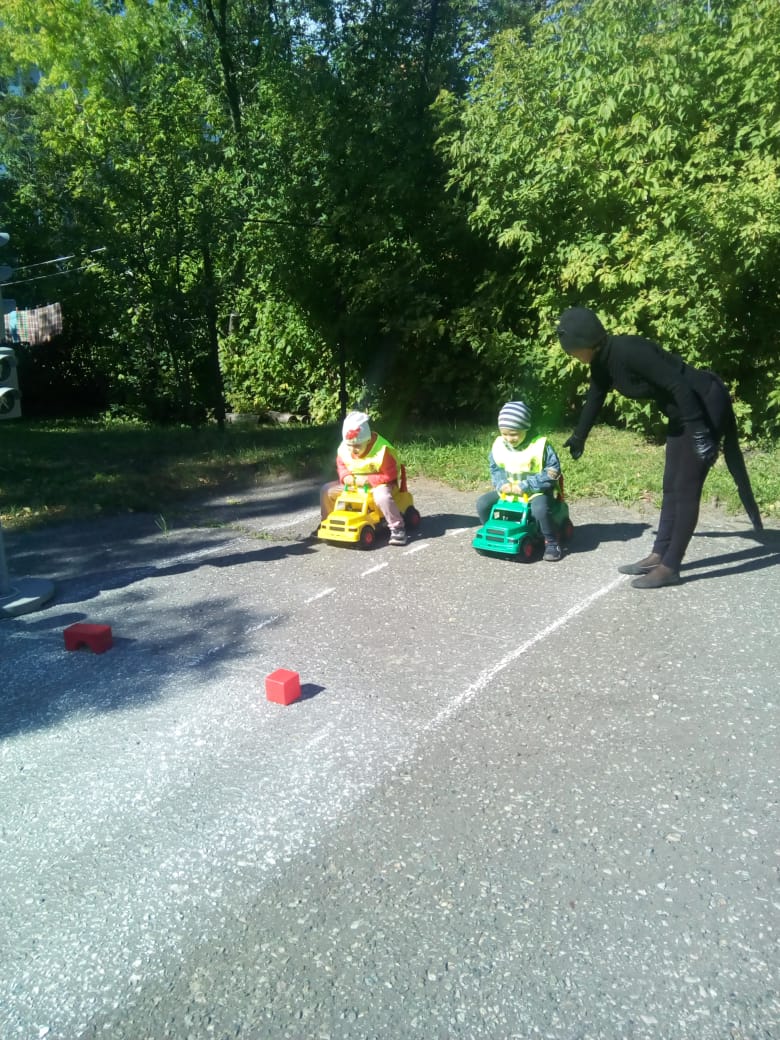 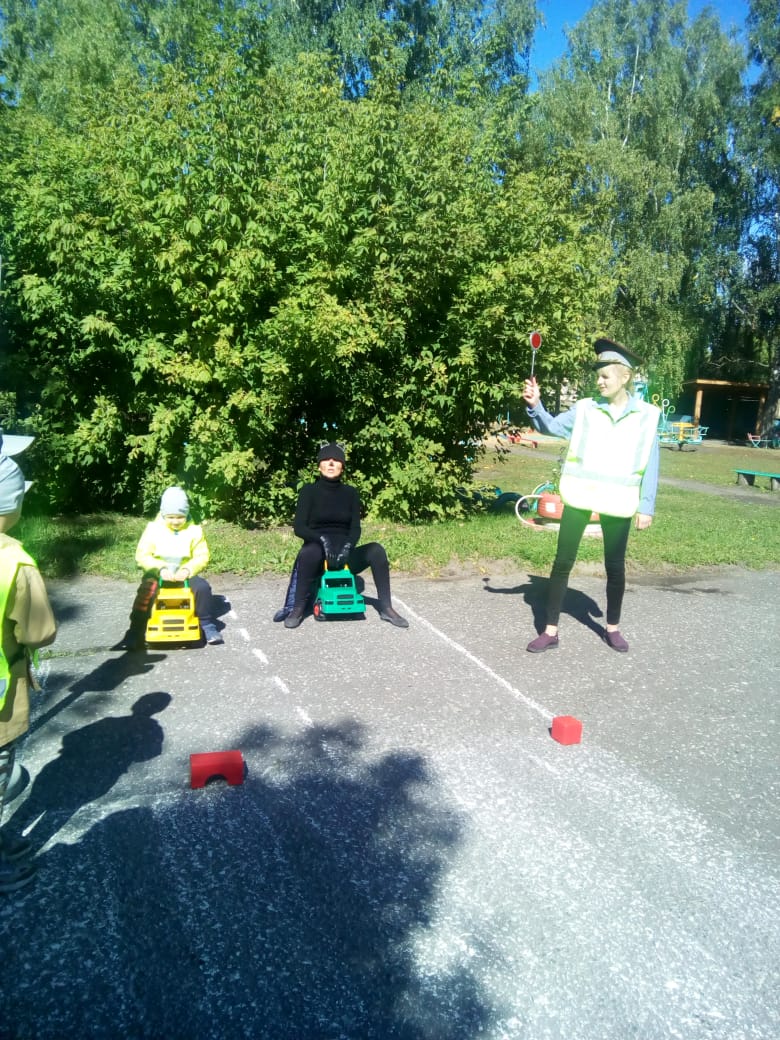 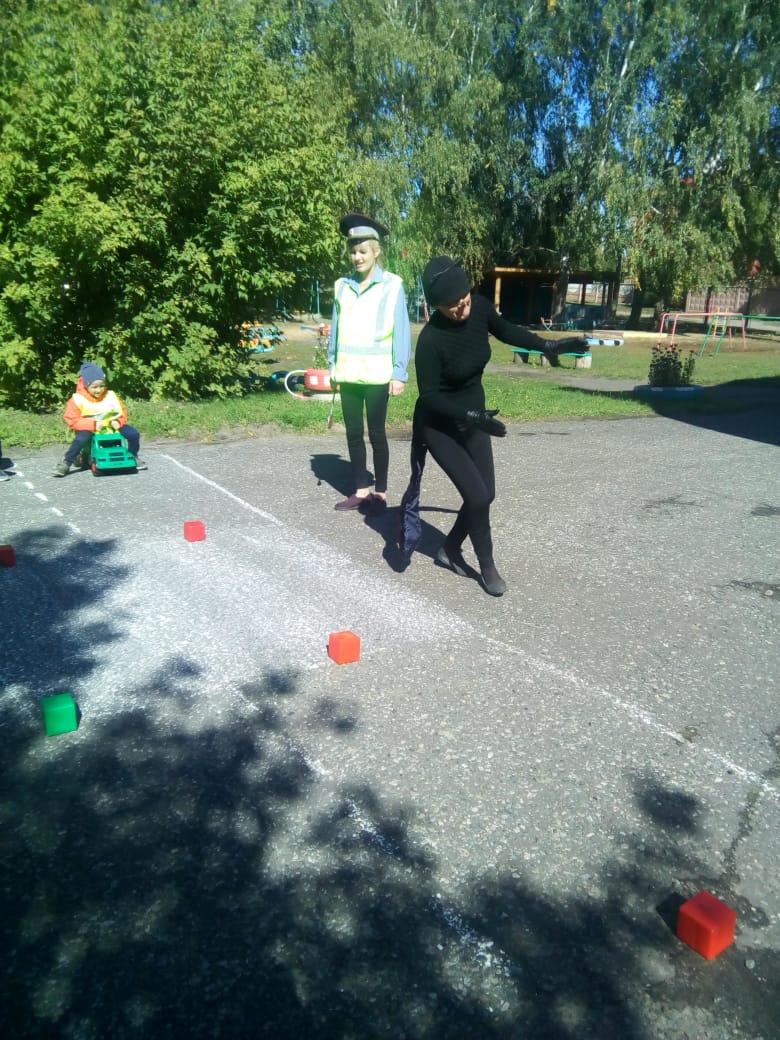 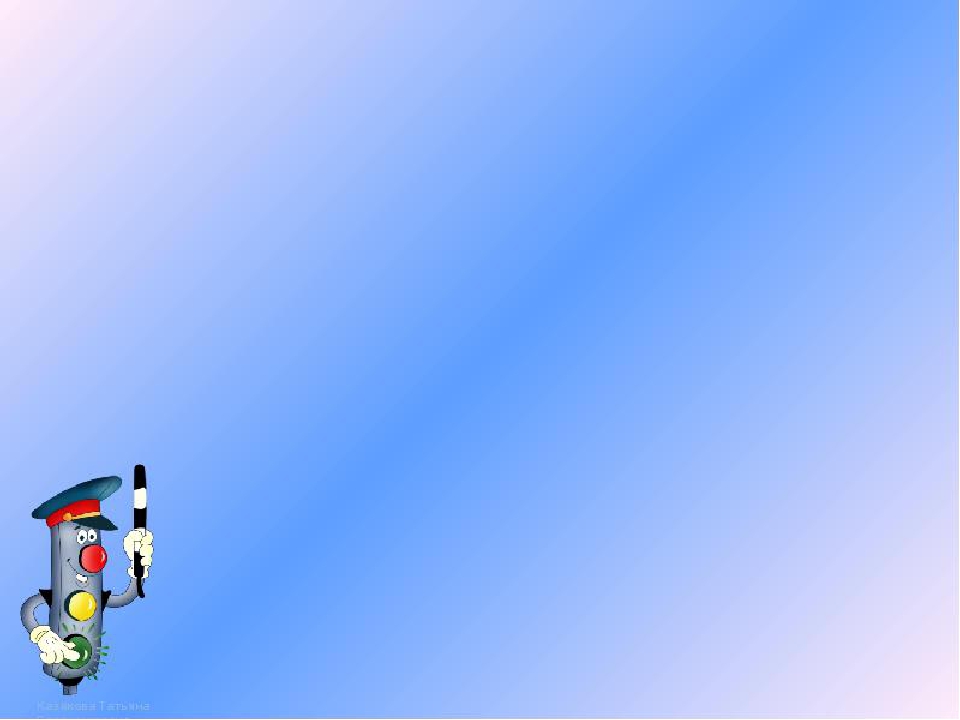 В итоге черный кот понял все правила ПДД. Обещал ребятам вести себя правильно и всегда соблюдать все правила.
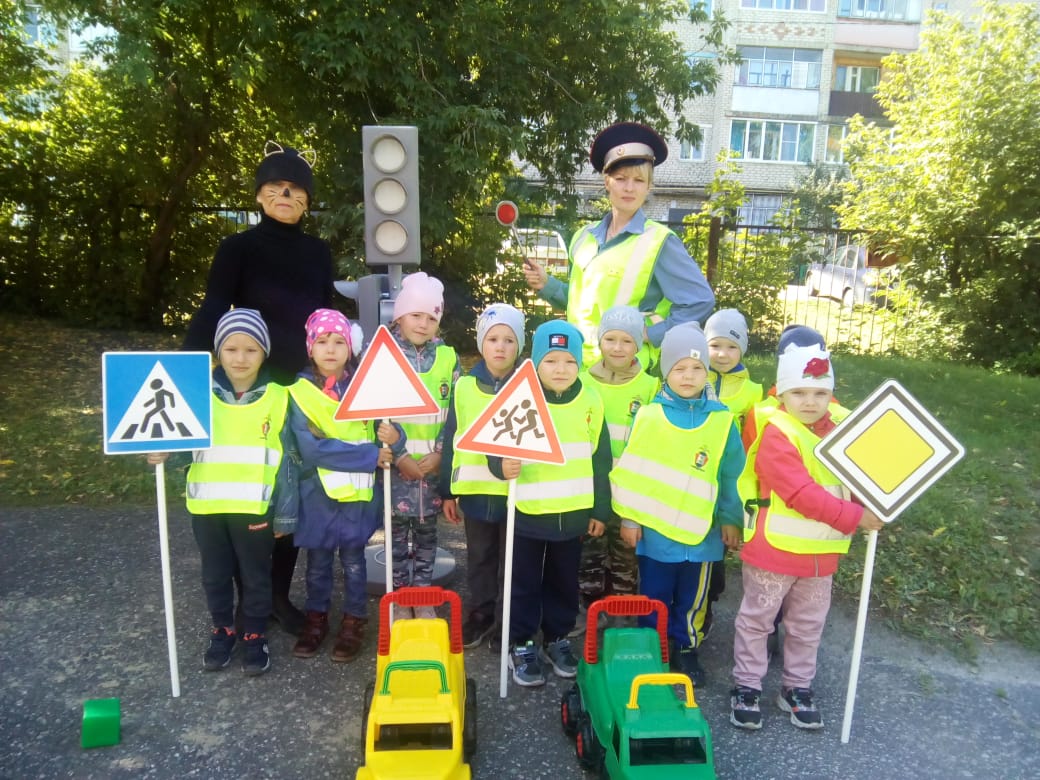 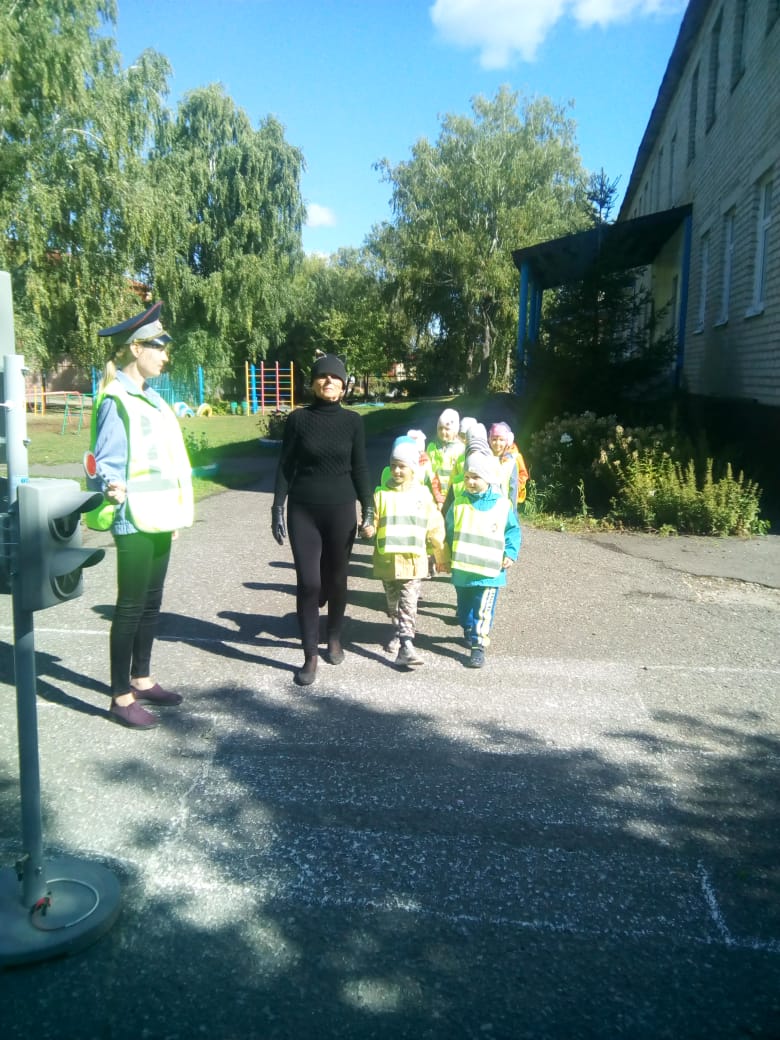